Industrial Training
WSO2 (Pvt) Ltd
H.M. Dhanushka Dharmasena
2015csc019
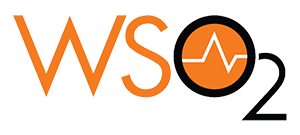 Helping Make Digitally Driven Organizations Become Integration Agile
Projects
> SNMP Connector for WSO2 Stream Processor
> Feed Connector for WSO2 Stream Processor
SNMP Connector for SP
> SNMP Stands for Simple Network Management Protocol
> SNMP used for sharing network status between network nodes 
> SNMP has 5 function and the connector covers those function while making  stream processor as a network management station
> Supports all versions of snmp(v1, v2c, v3) 
> snmp4j
Feed Connector for SP
> Feed Connector allows user to crate and read Atom and RSS feeds
> Atom and RSS feed is a data format used for providing users with frequently updated web content.
> The connector covers Atom publishing protocol for manipulate web feeds 
> User of the Stream processor can create, delete, edit, and read web feeds with the connector 
> Rome/Apache abdera
Technologies
> Java
> Simple Network Management Protocol
> Atom Publishing Protocol
> Git
> Intellij Idea
> maven
> linux
Challenges
> New Technologies and platforms
> Designing Techniques
> Interact with senior level members
> Efficient programming knowledge
Thank You